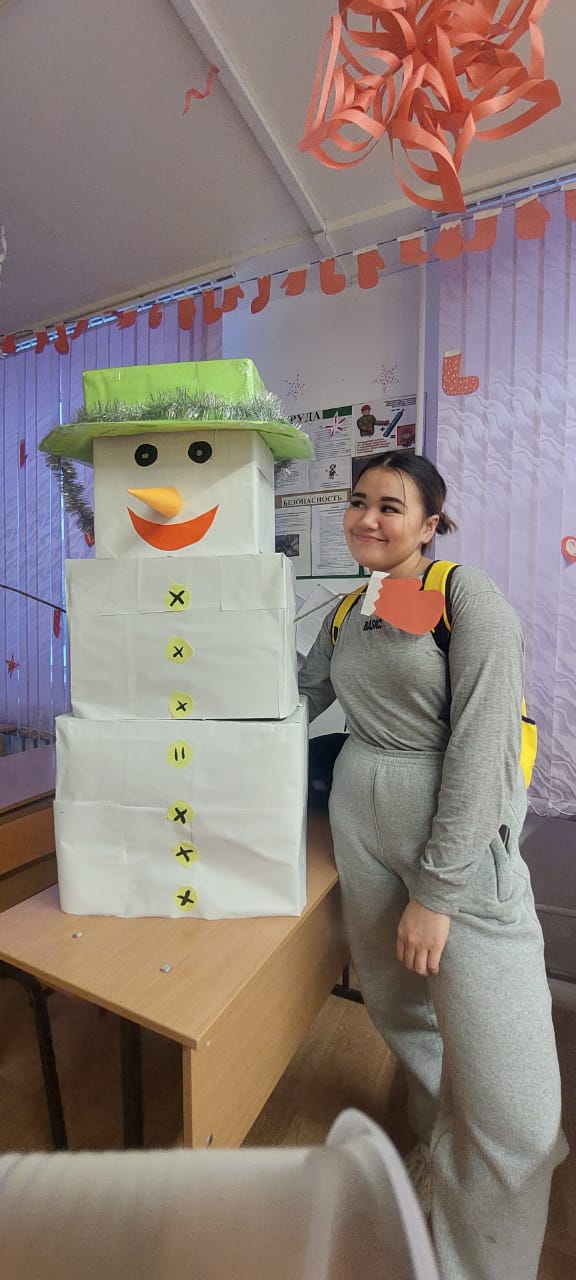 Дебаты на роль председателя
Эспек Ярослава 
СВР-20
Хочу предоставить Вам данную презентацию и рассказать о себе
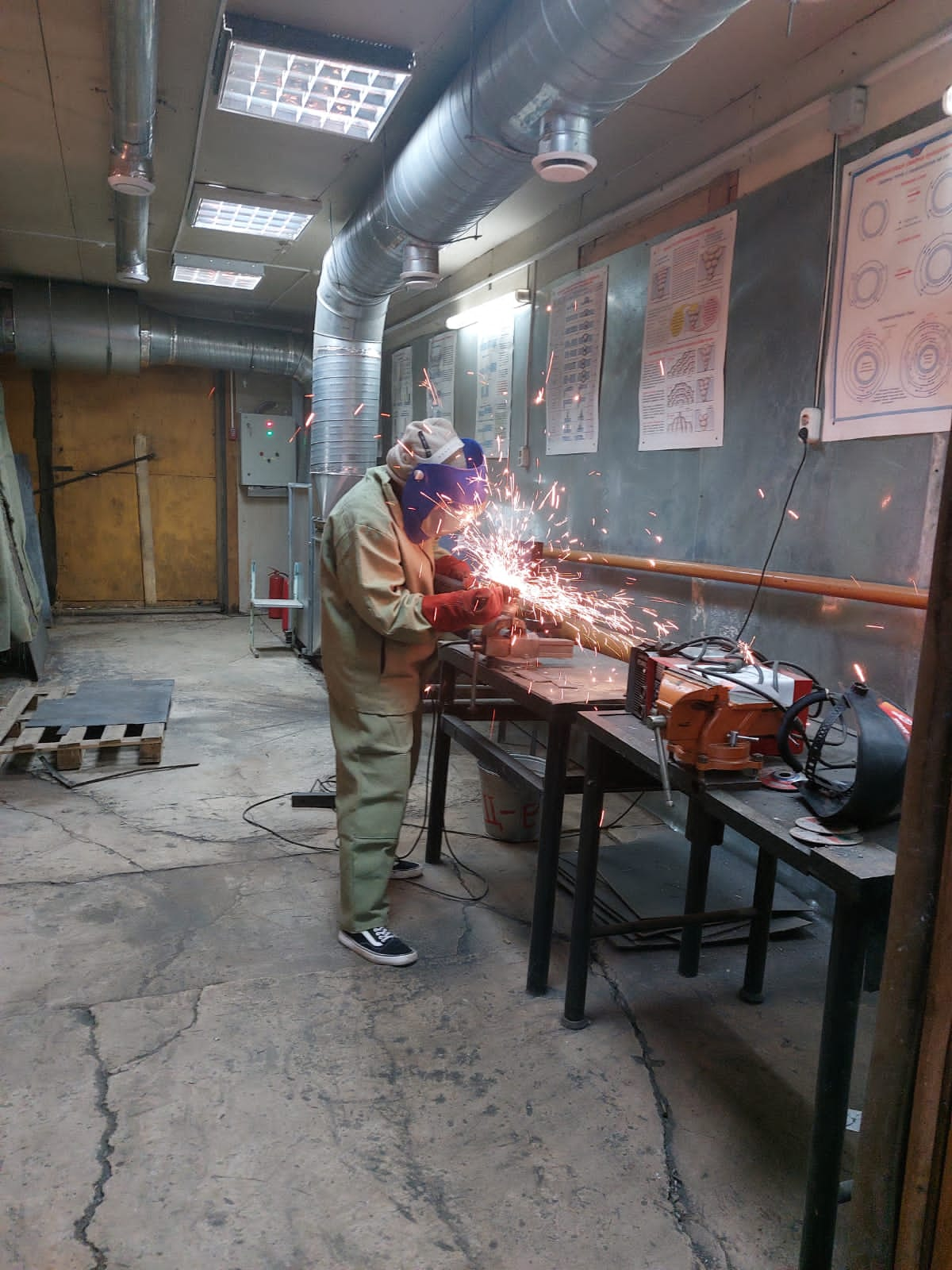 Меня зовут Эспек Ярослава, обучаюсь на 3 курсе
Учусь на очень необычную профессию-это Сварщик(ручной и частично  механизированной сварки (наплавки))
Дебютируюсь на роль председателя техникума и Студенческого совета
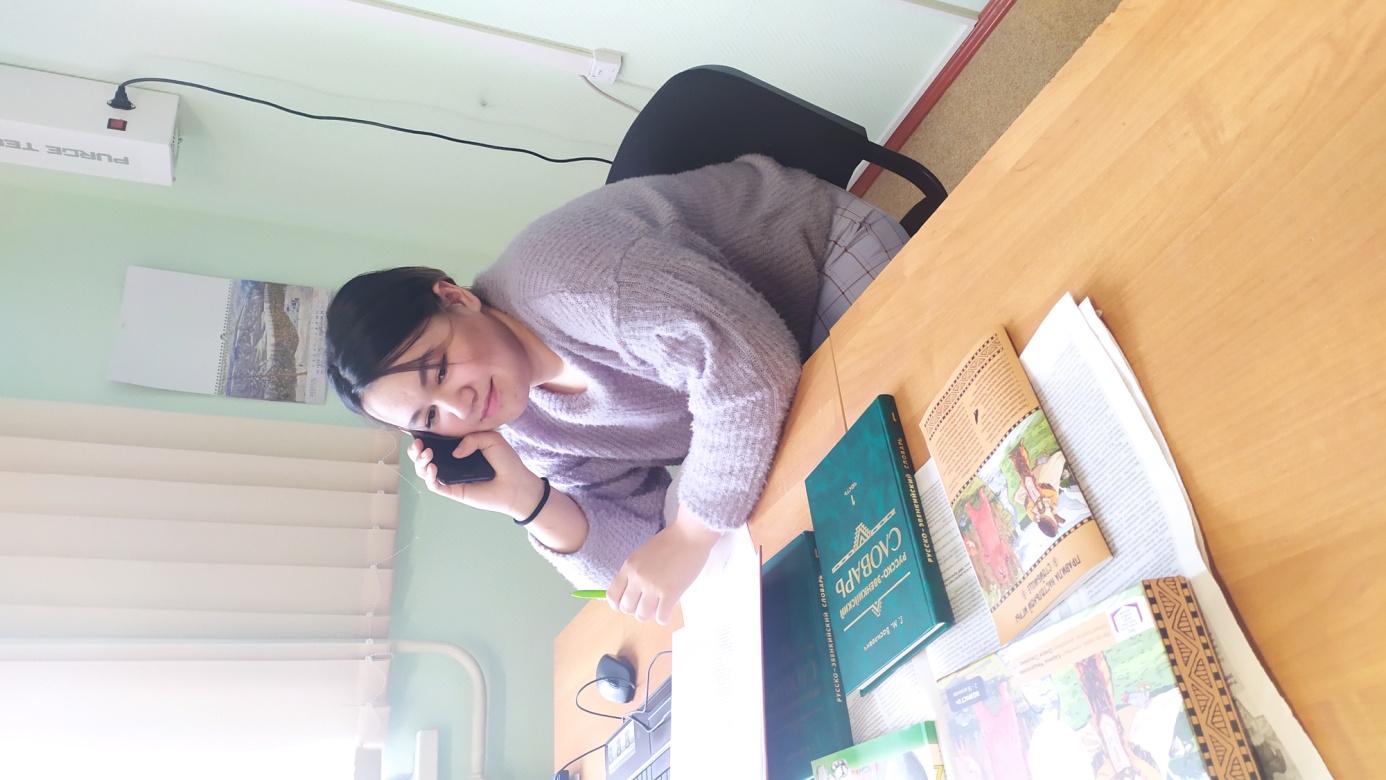 Пару слов о себе:
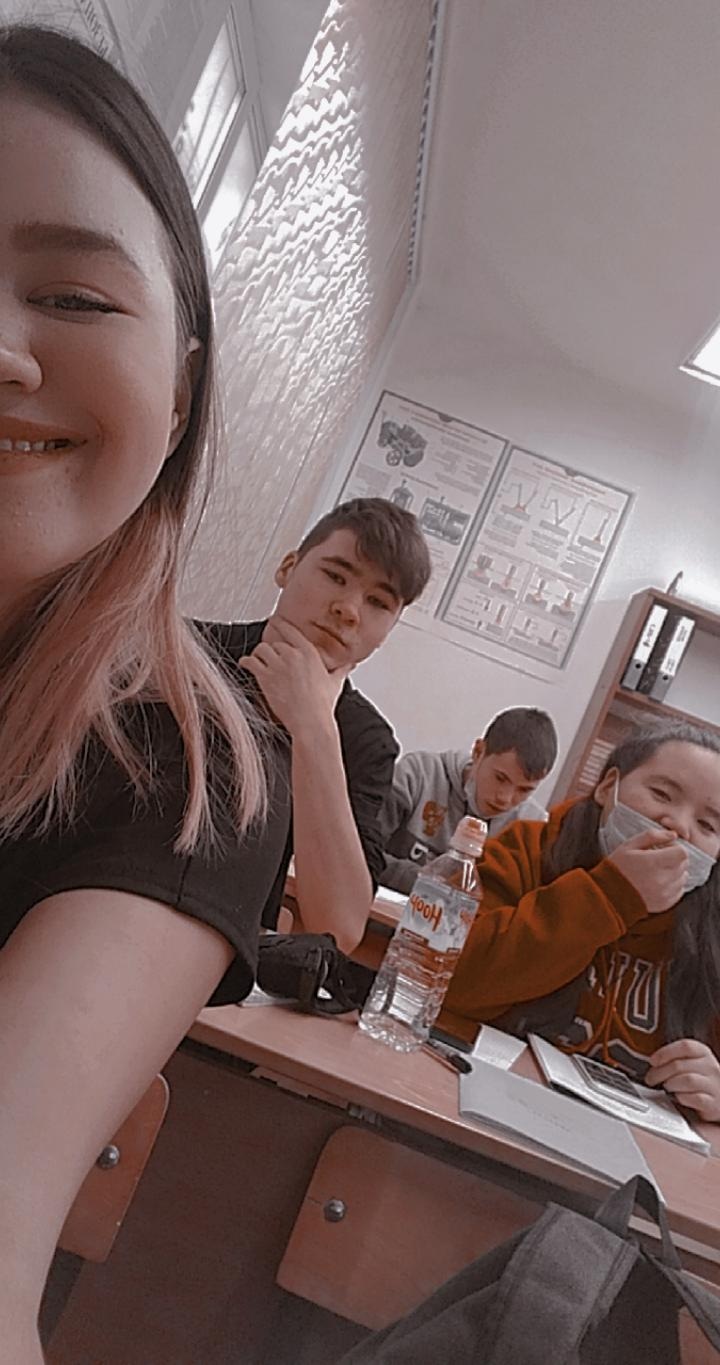 Я ответственный и трудолюбивый человек. 
Стараюсь всегда и везде принимать участие в техникуме.
Являюсь старостой своей группы на протяжении всего обучения, стараюсь поддерживать свою группу во всем, и принимать с ней участие
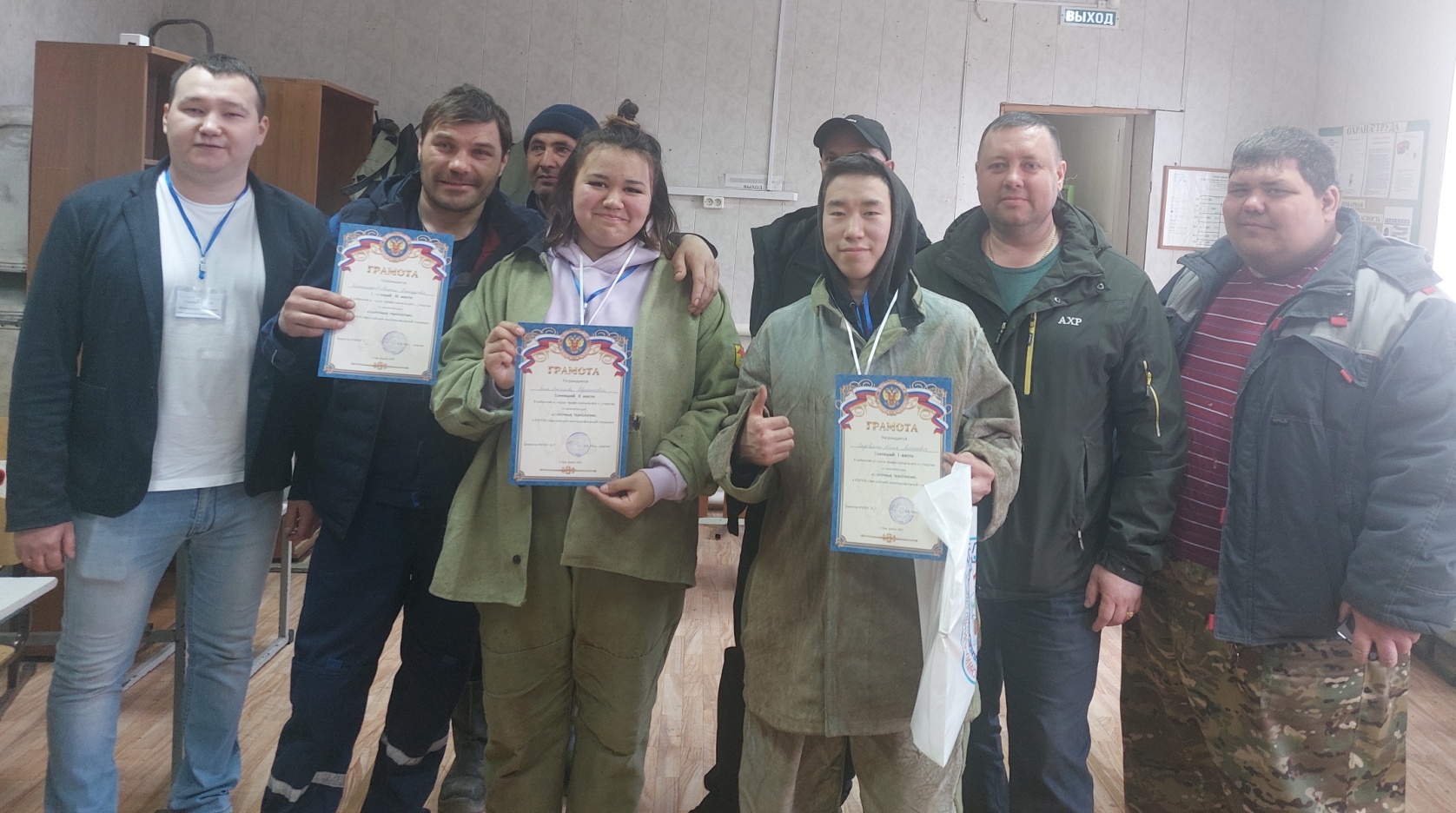 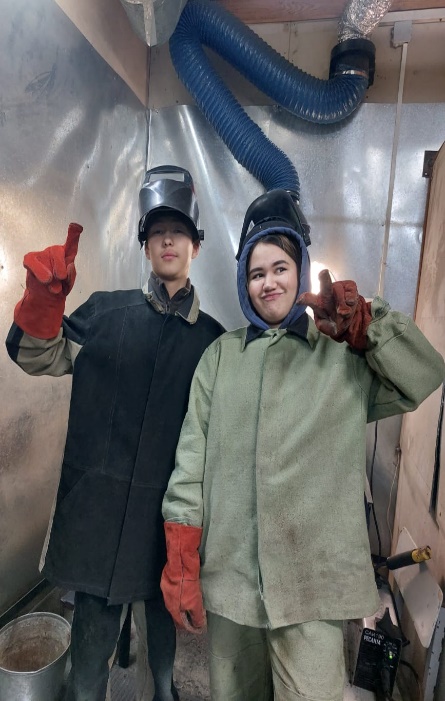 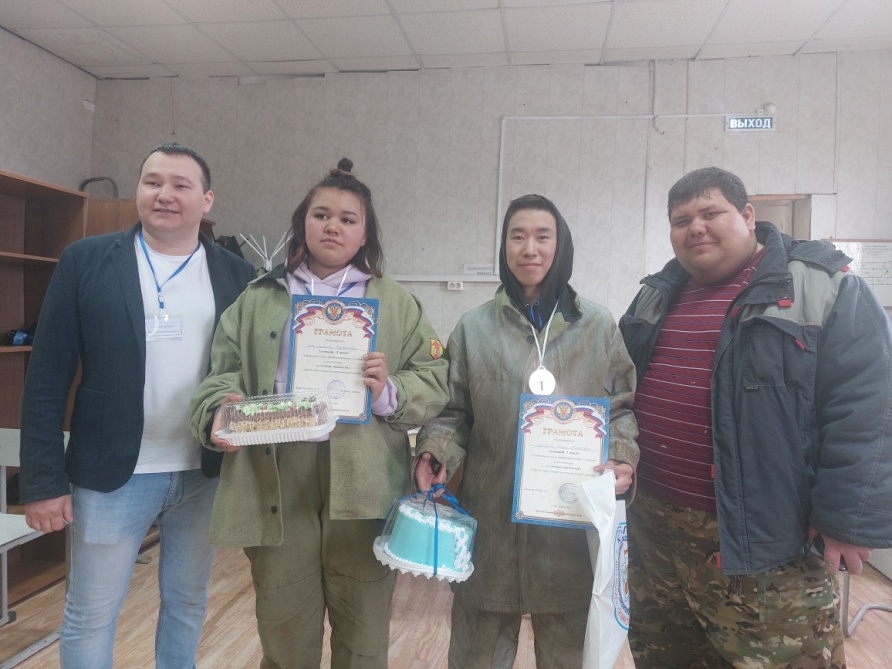 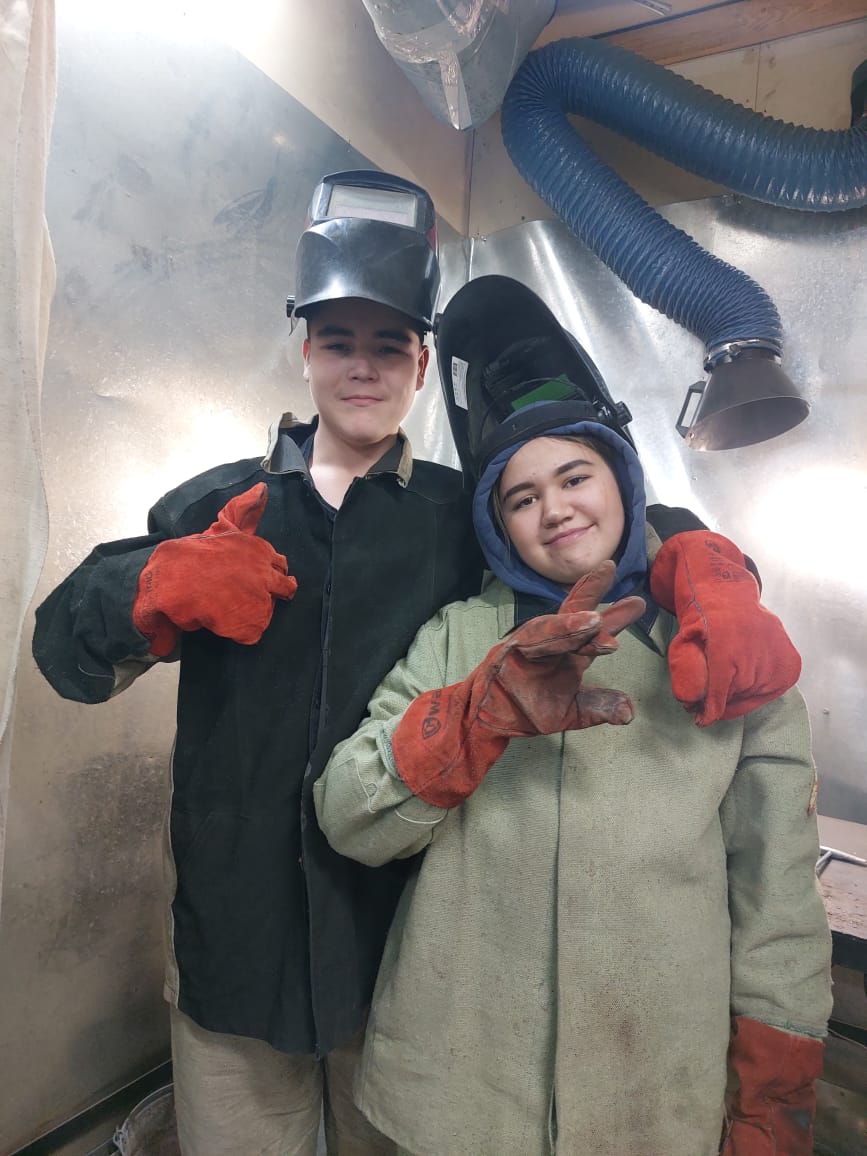 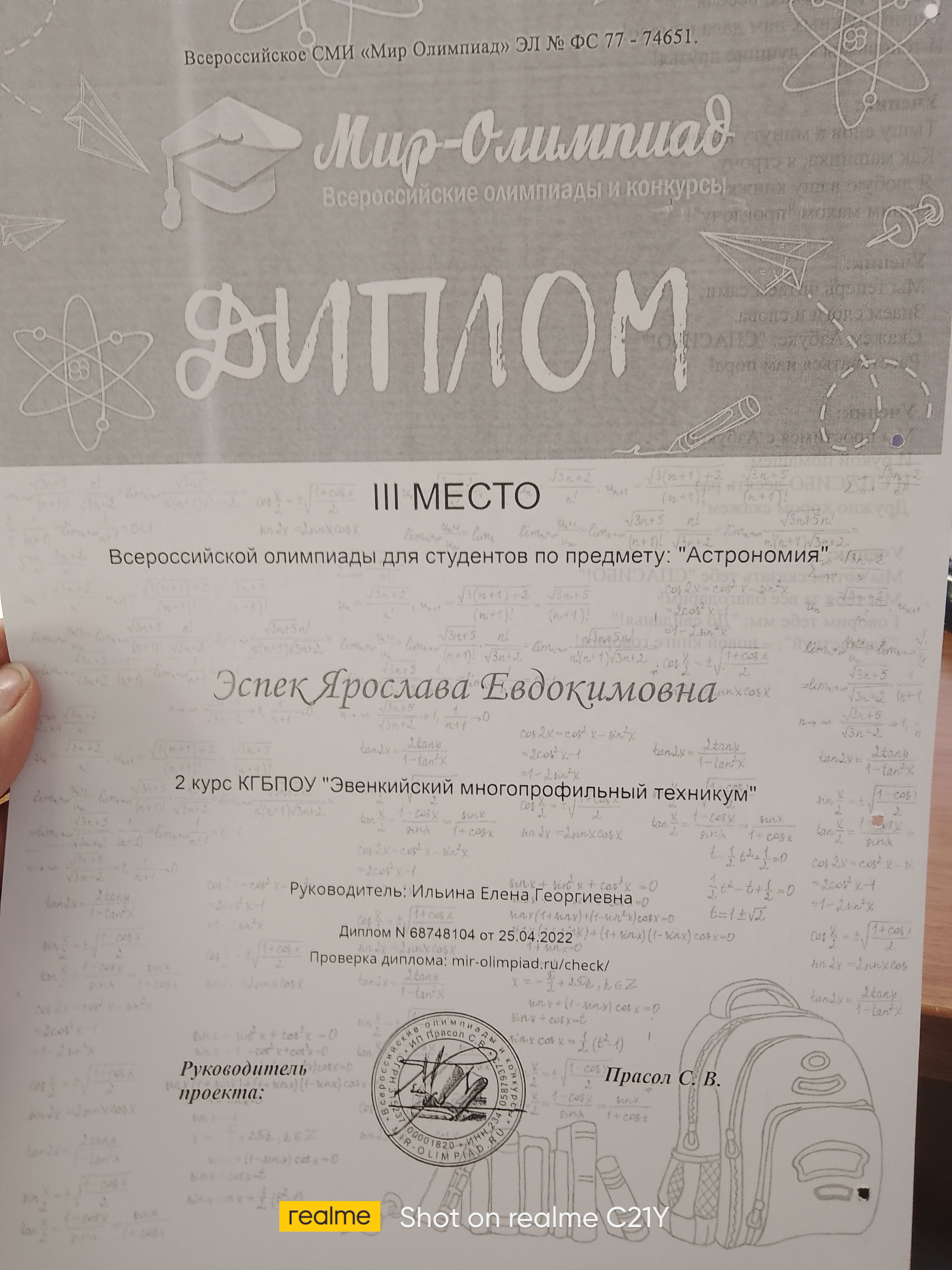 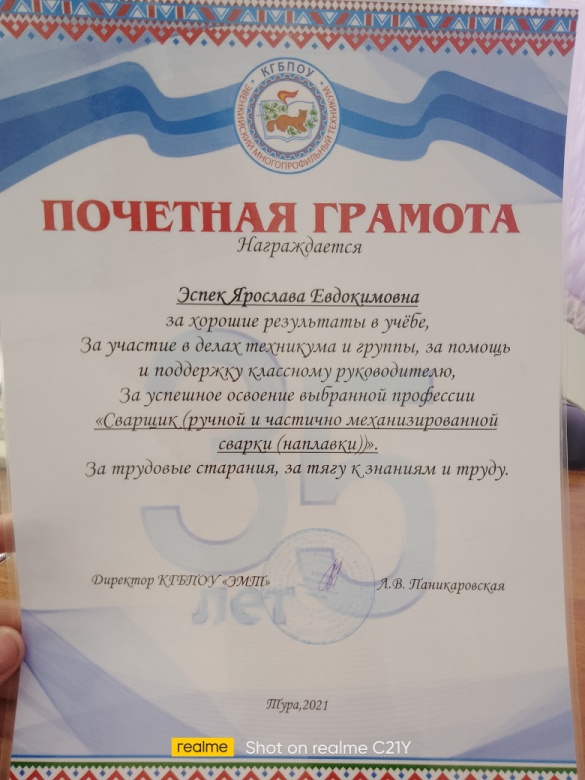 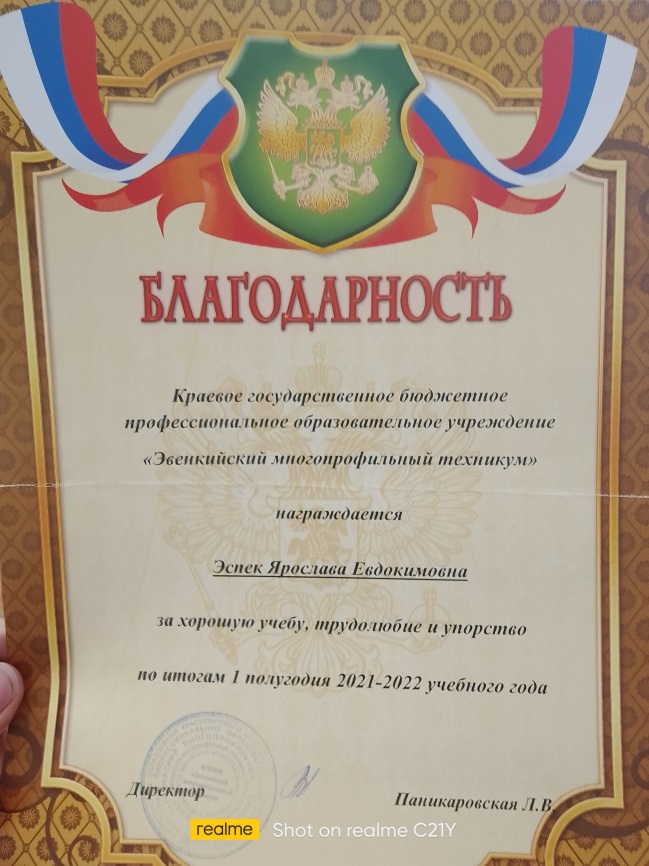 Хочу отметить что у меня хорошая успеваемость
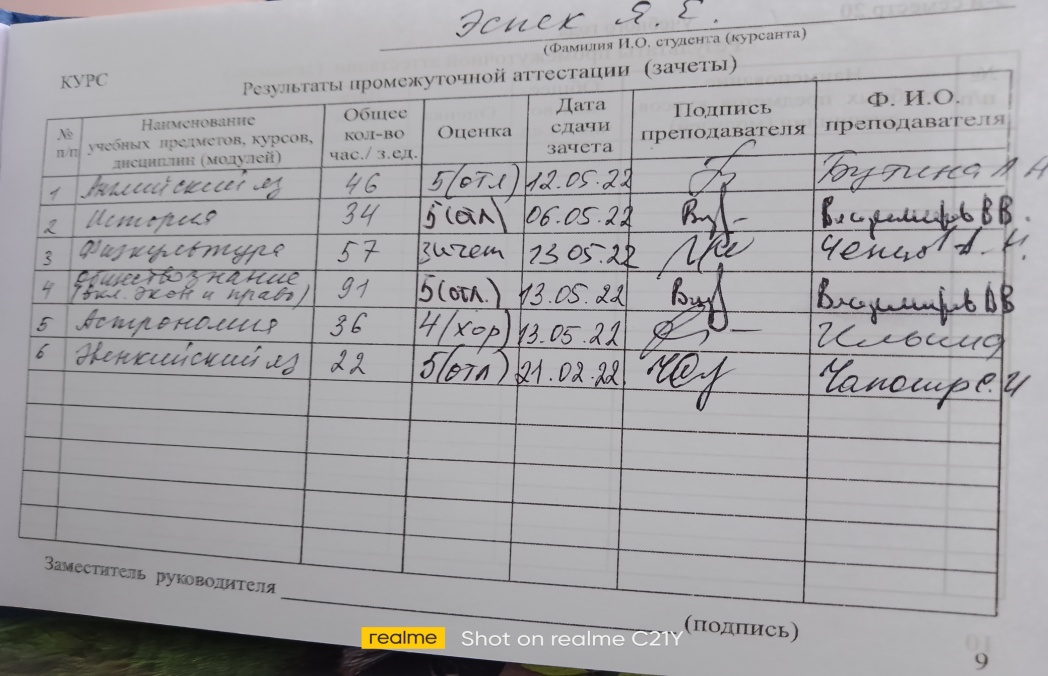 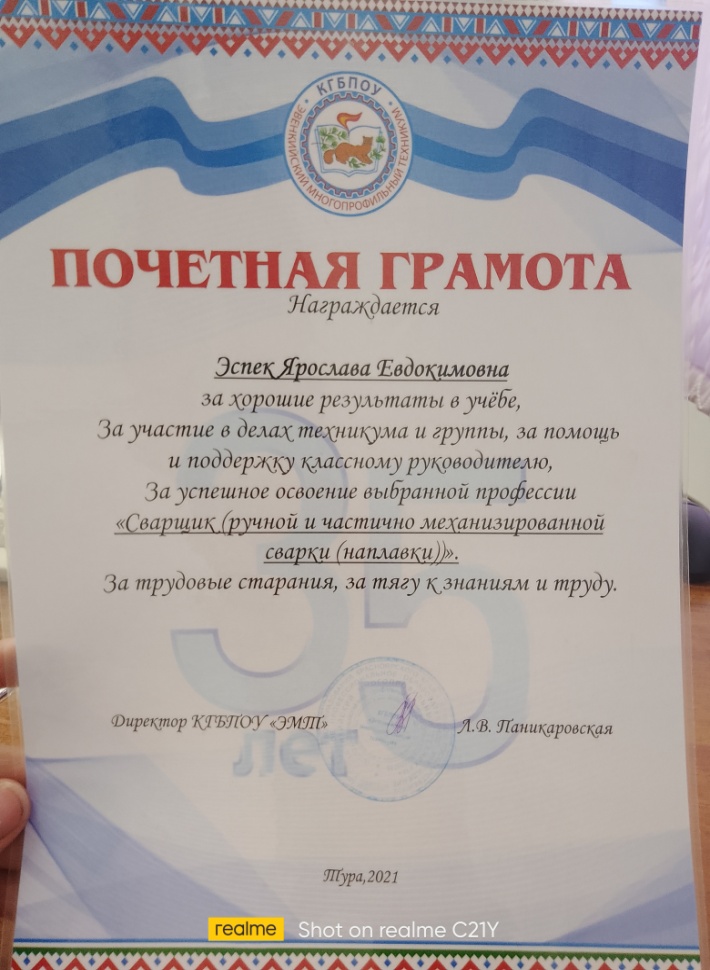 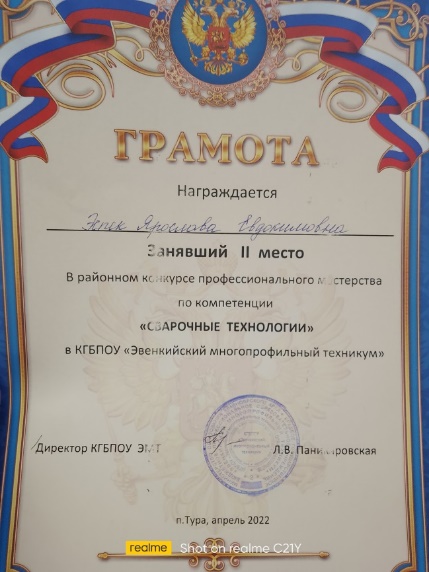 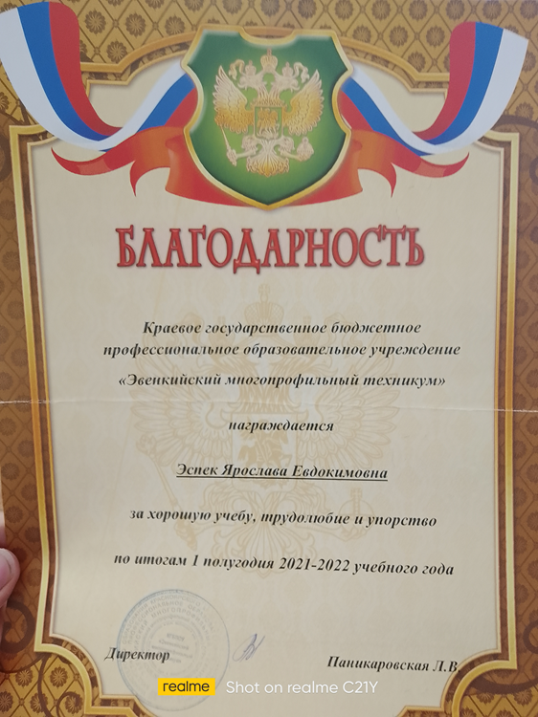 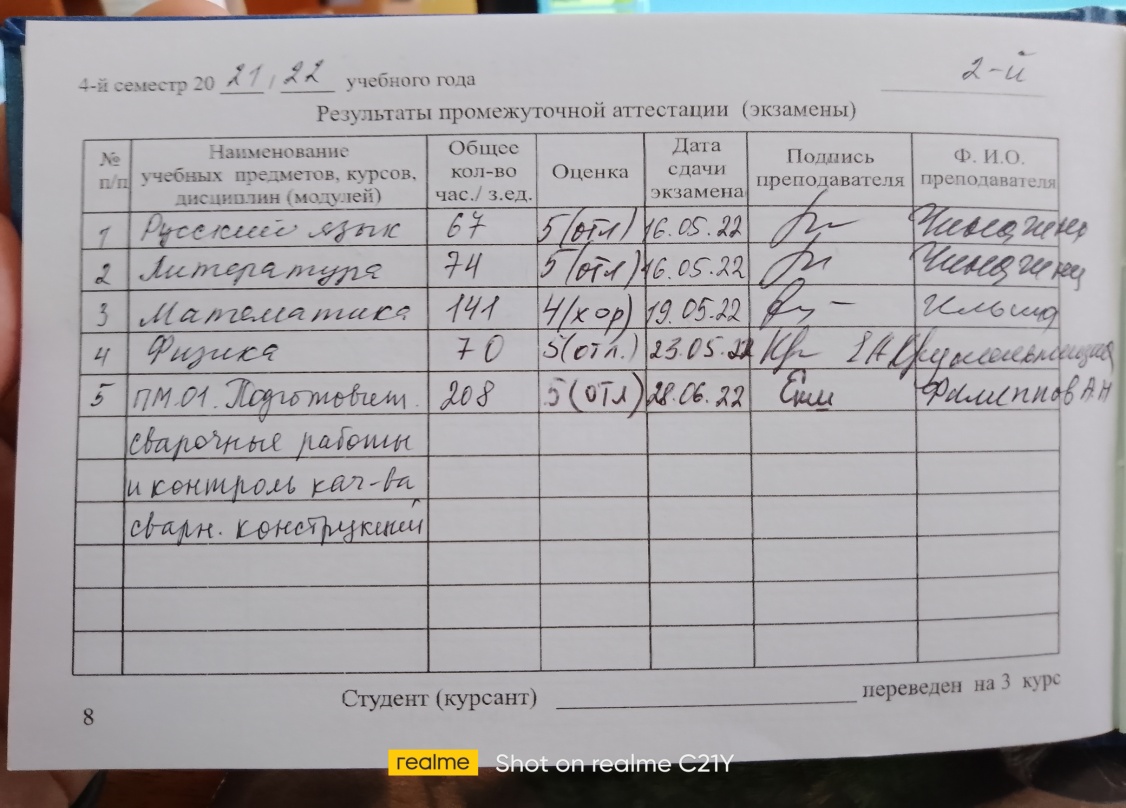 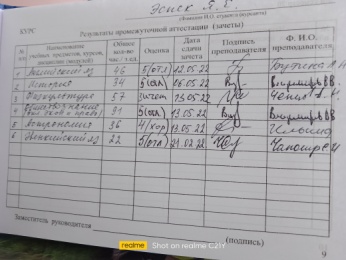 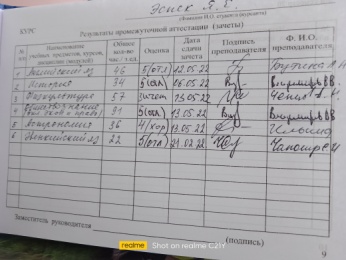 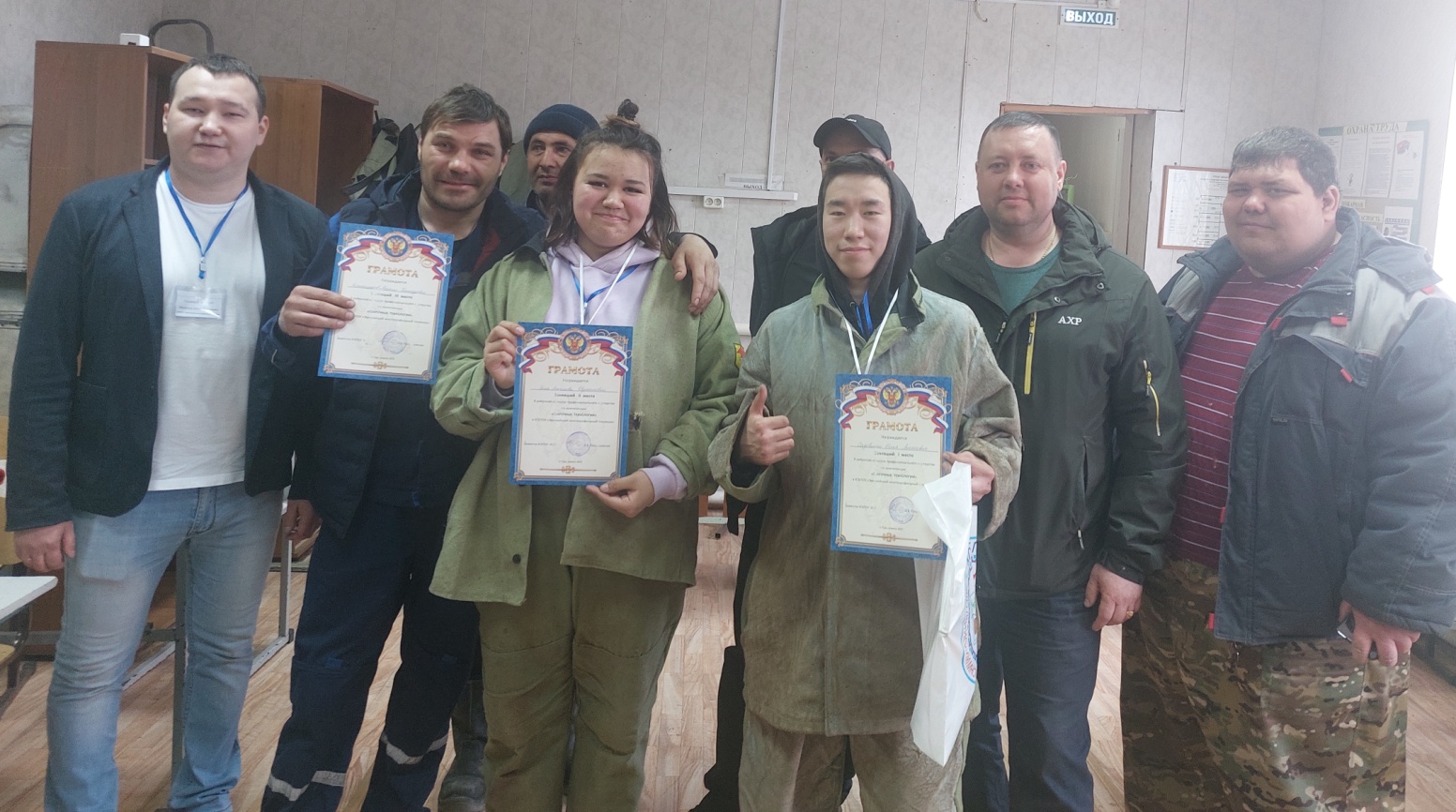 Также у меня отличные отношения с группой
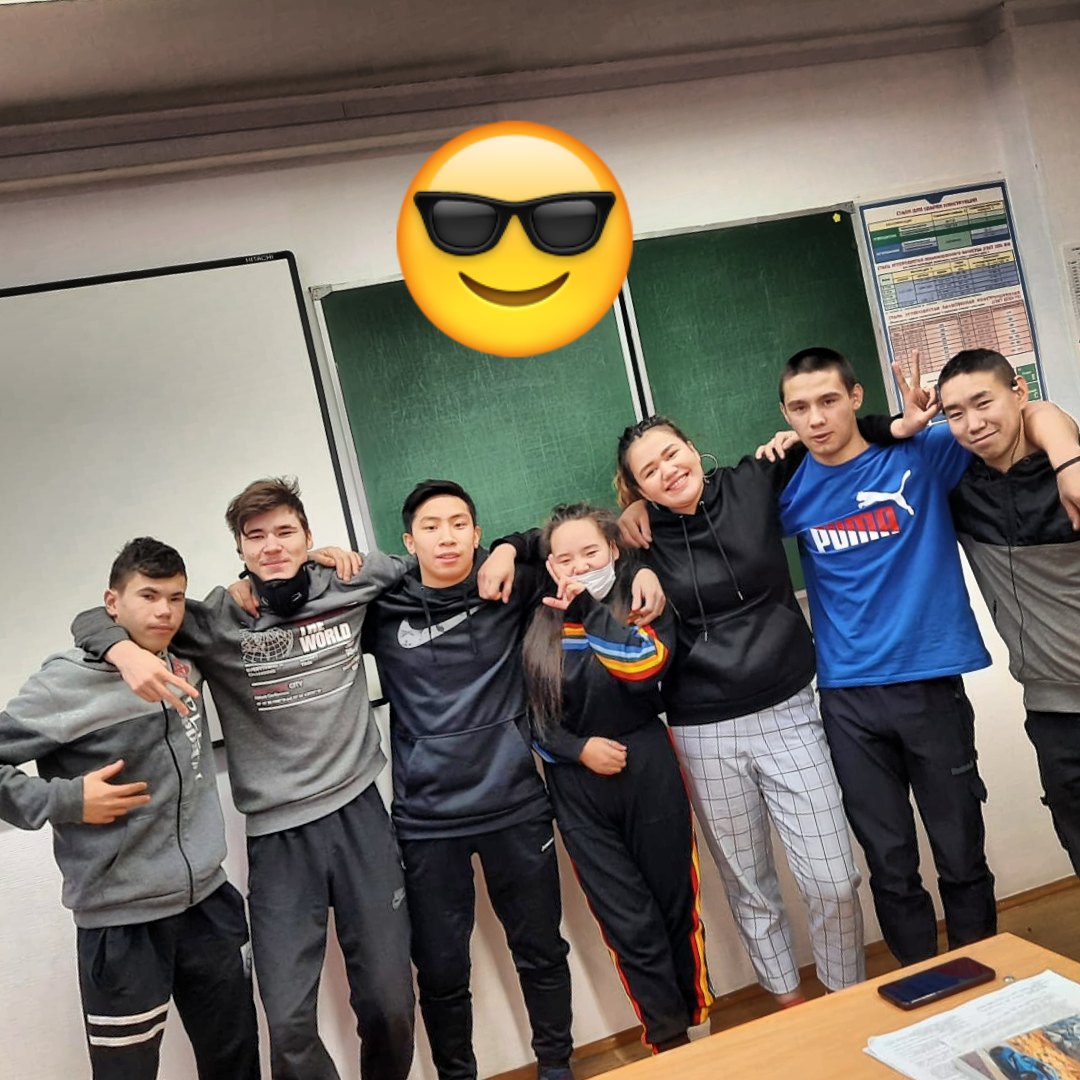 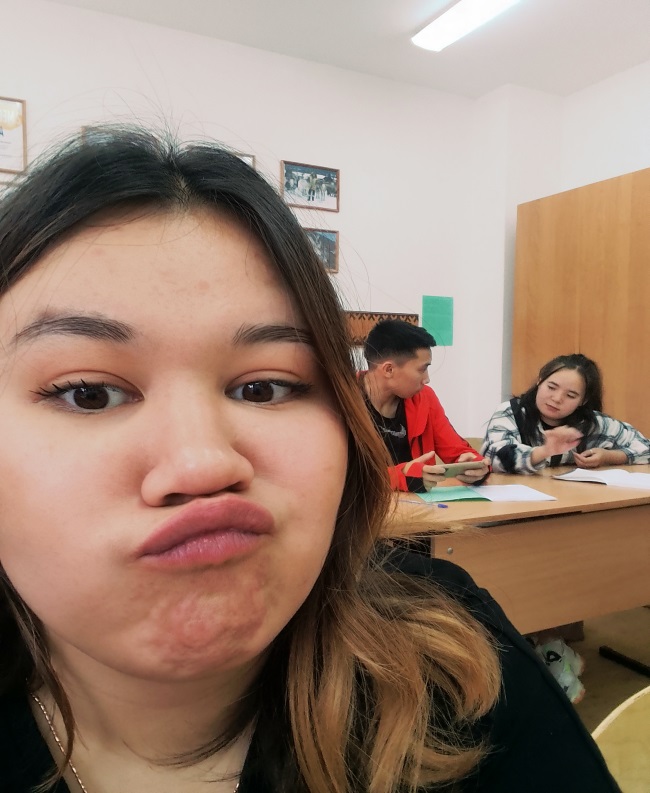 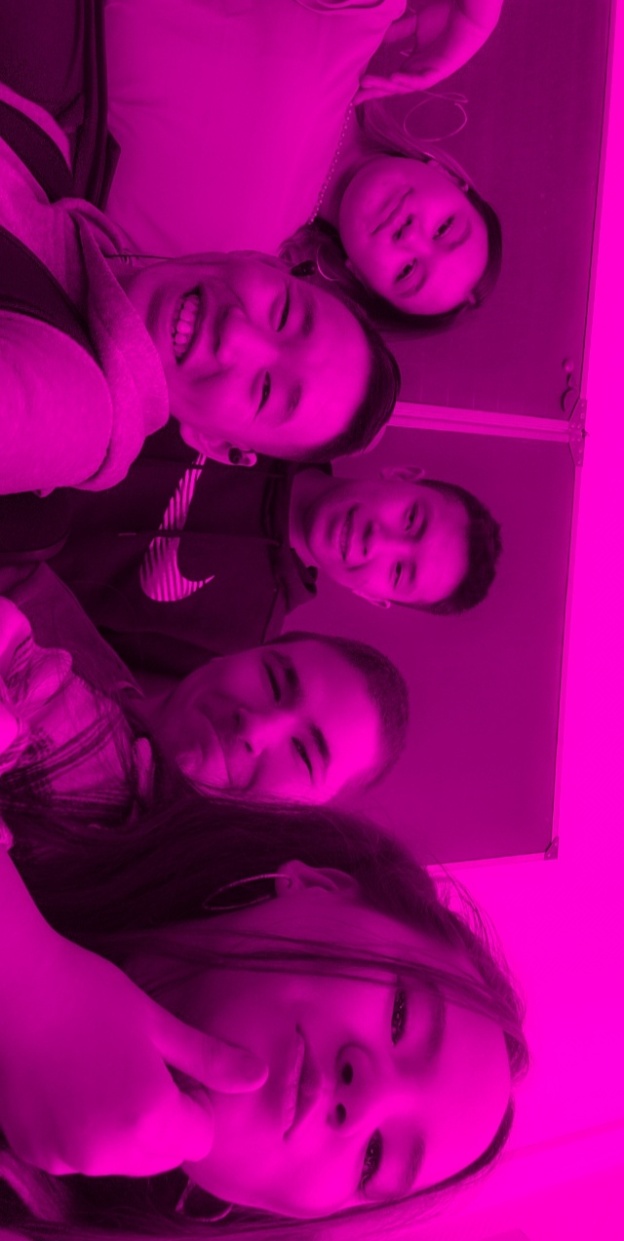 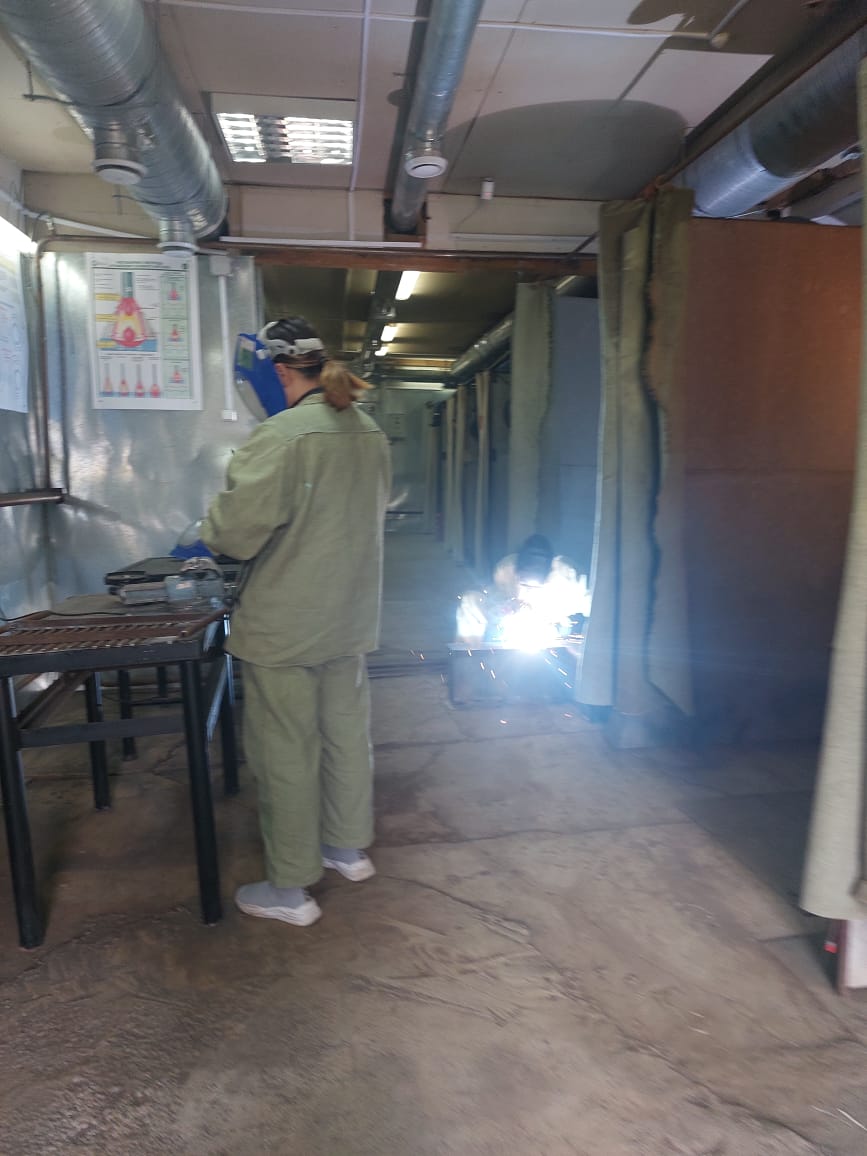 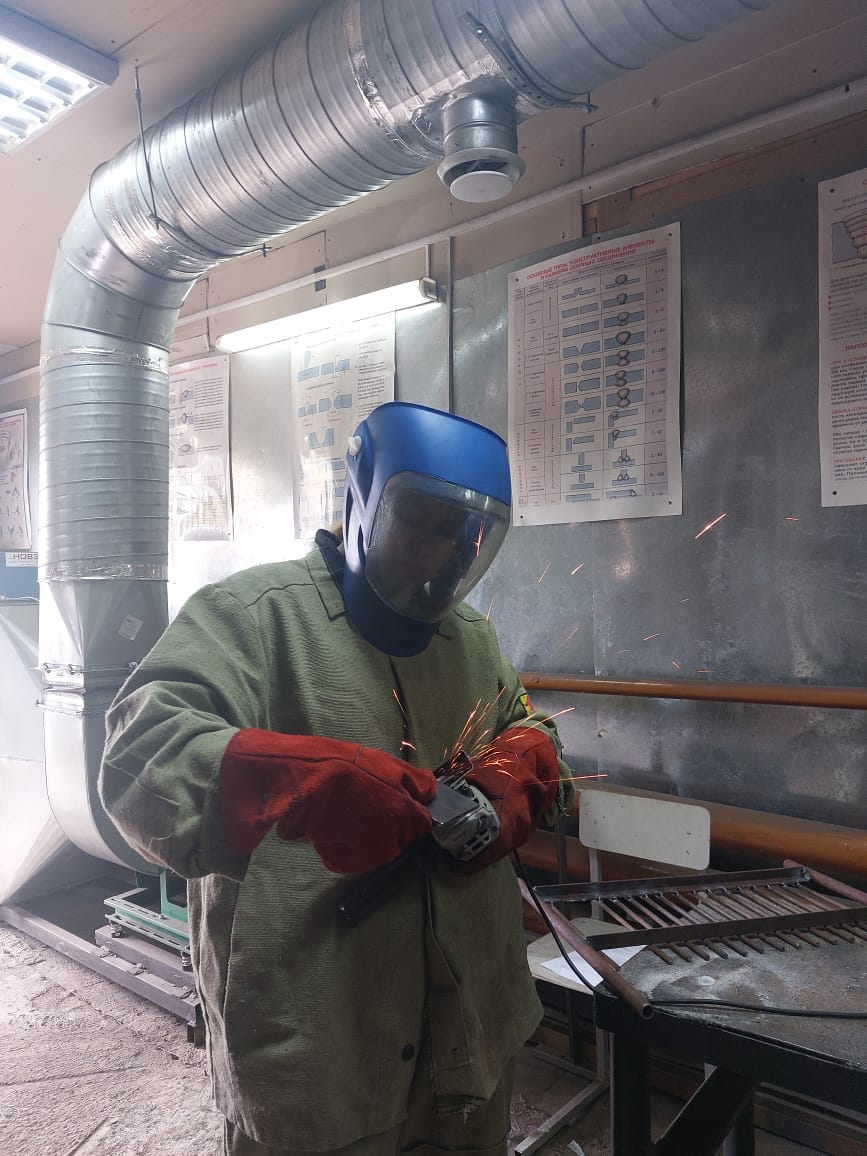 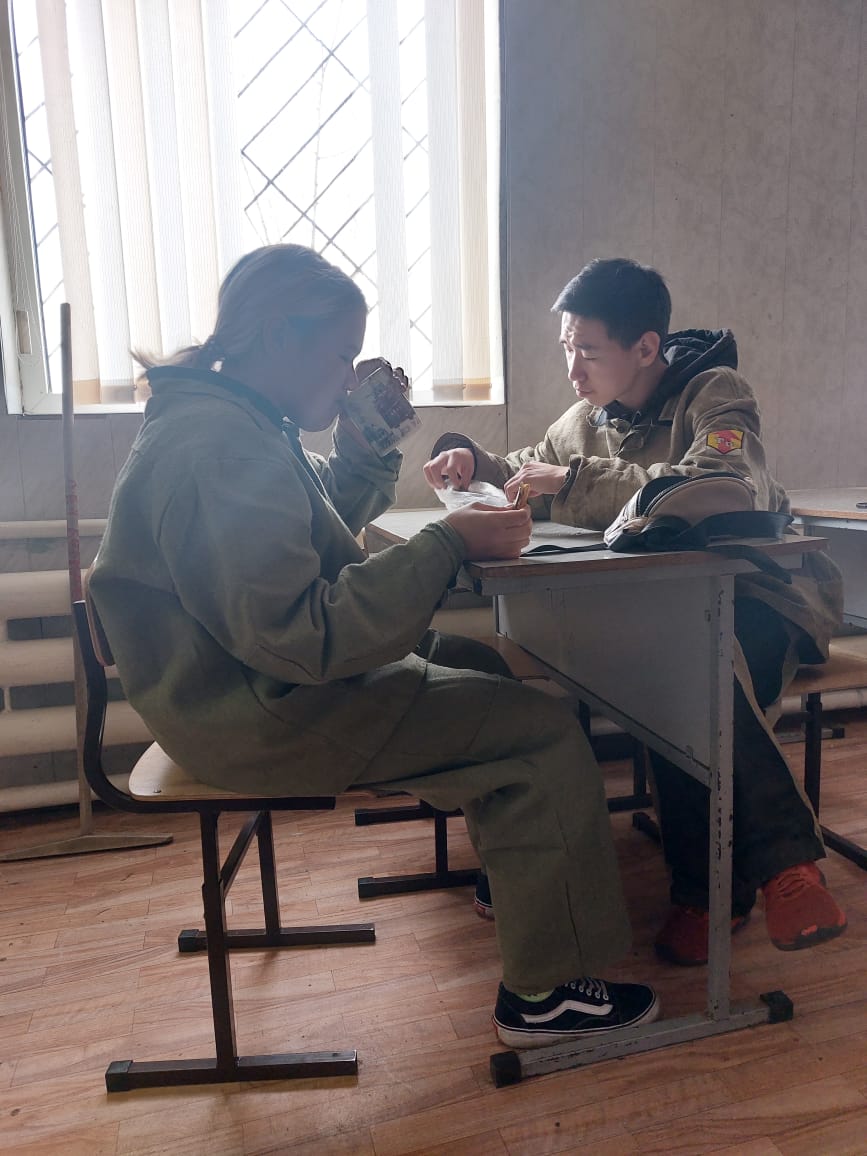